9 Jan 2023
Geology 5690/6690
Geodynamics
• Some important syllabus points



• Course website is at:
   http://aconcagua.geol.usu.edu/~arlowry/Geodyn/index.html
• Text is Turcotte & Schubert (3rd Ed)
• 6690 differs from 5690 in expectations that grads will do a
   semester project
 Semester projects should begin in the next couple
   of weeks; should be related to your thesis 
   topic; should be interesting to you!
• Always feel free to ask questions! (It helps!)
• Math, physics, geology backgrounds?
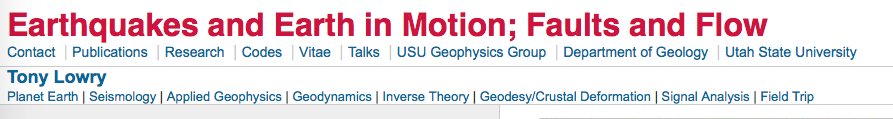 © A.R. Lowry 2023
Brief Overview of Geophysics:
A large discipline that includes:

 Atmospheric Science (Meteorology, Climatology, Ionosphere) 
 Hydrology, Glaciology
 Oceanography
 Planetary Science
• Solid Earth Science

Solid Earth Geophysics Includes:

• Geophysical Imaging (Seismic velocity; electrical resistivity)
 Geodesy
 Earthquake Seismology
 Mineral Physics
• Geodynamics

This course will emphasize the lattermost subdiscipline
Geophysics = Geo + physics
• Highly
    quantitative

• Applications-
   oriented, 
   often with direct
   societal impacts…

• Complex
    problems
   “Systems science”
    often combines
   elements of the
   other physical 
   sciences including
   physics, chemistry,
   biology, …
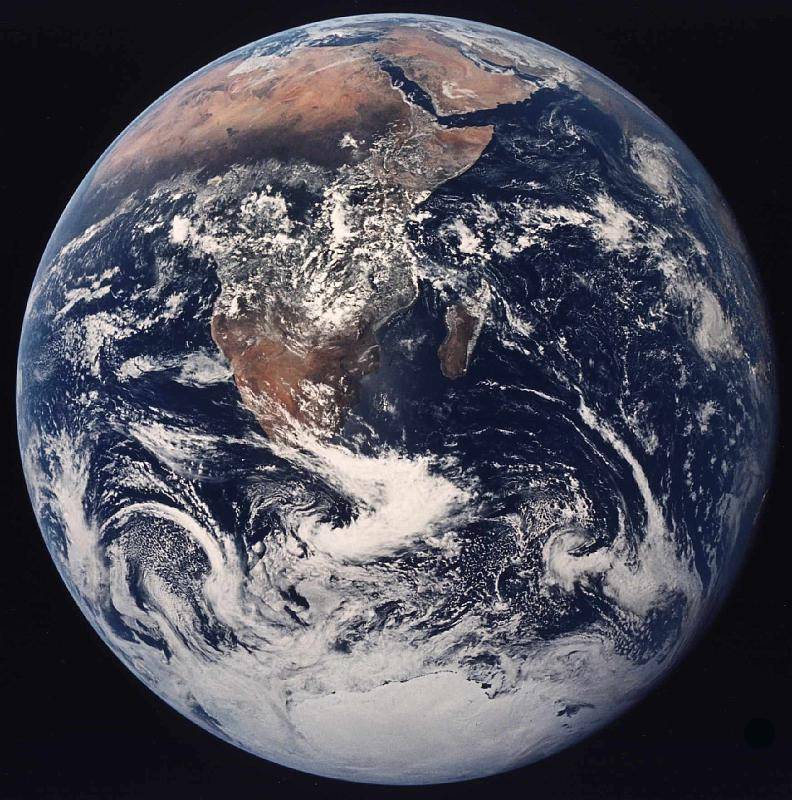 Two Career Tracks in Geophysics:
Academic/Research (PhD):

• Universities
    (Teaching &/or Research)

• Federal Agencies
    (USGS, NOAA, NIST, NASA,
    DHS, DoD)

• Government Labs
    (Lawrence Livermore NL, 
    Los Alamos NL, Pacific NL…)

• Industry
    (Petroleum/Natural Gas, 
    Mining, Contractors to PNGM
    & Defense, e.g. SAIC)

AGU has ~130,000 members;
Industry: (MSc, PhD)

• Energy
    (Petroleum, Natural Gas,
    Coal, Geothermal)

• Mining

• Environmental & 
    Construction Contractors

• Et al…
    (Problem-solving skills
    from geophysical
    training has benefited
    many entrepreneurs…)

AAPG ~38,000 members
SEG ~14,000 members
Geophysics is a set of mathematical & physical tools
   for measuring and modeling Earth & planetary
   processes…

Geodynamics is a specific toolbox for simulation of
   Earth processes involving fluxes of energy and mass,
   for purposes of better understanding processes 
   responsible for structure, chemistry, deformation,
   tectonism, earthquakes, volcanoes, mountain-building
   & topography
This commonly involves numerical simulation of fluid dynamics!
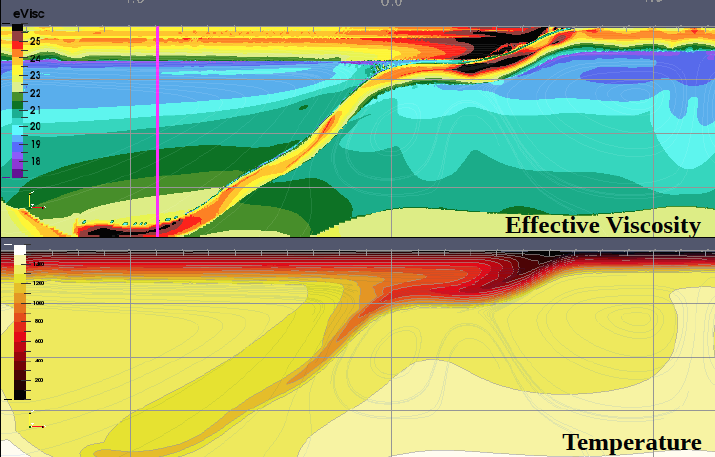 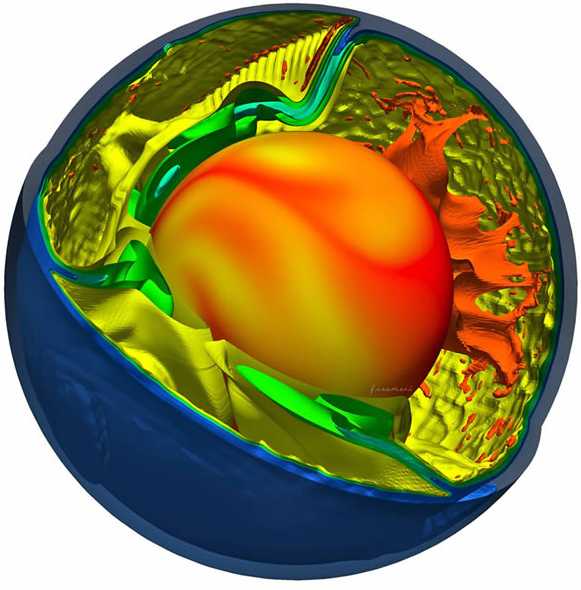 What jumps out at you here?
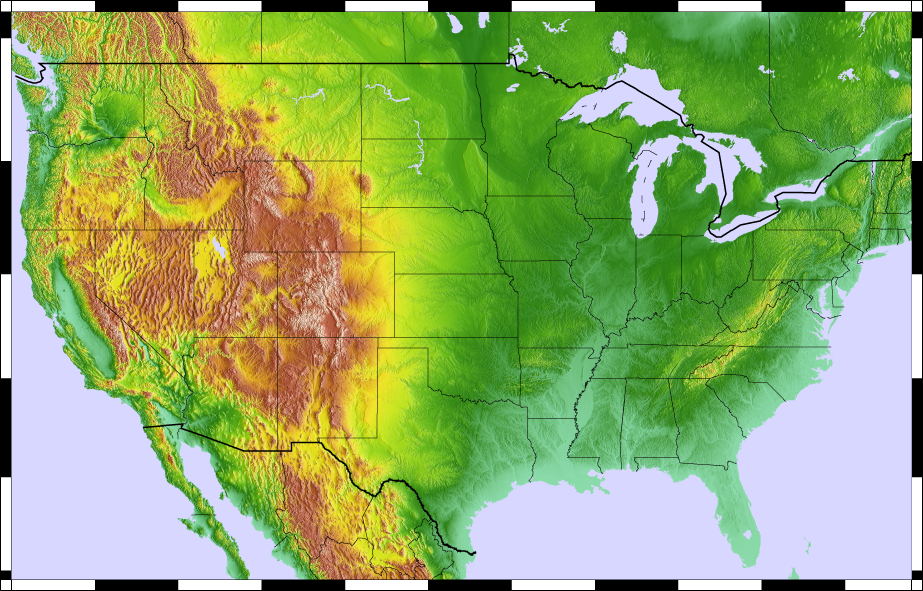 (There are no wrong answers!)
Geodynamics applies to observations at all scales
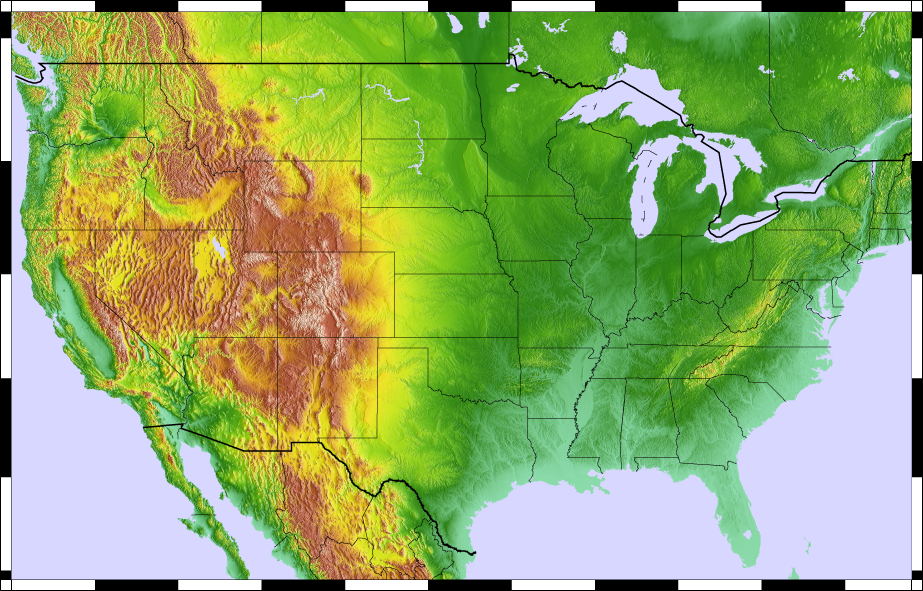 But the inclination is to start large and progress from there
(global  continental  regional  100s km  …)
Dr1h1
=
Dr2h2
If the Earth is
an inviscid
fluid at depth,
(i.e., can’t
support any
deviatoric
stress), that
requires
uniform
pressure!